«Інтернет-реклама  - багатоваріантність створення власного бізнесу»
Підготував: Козлов Владислав Анатолійович
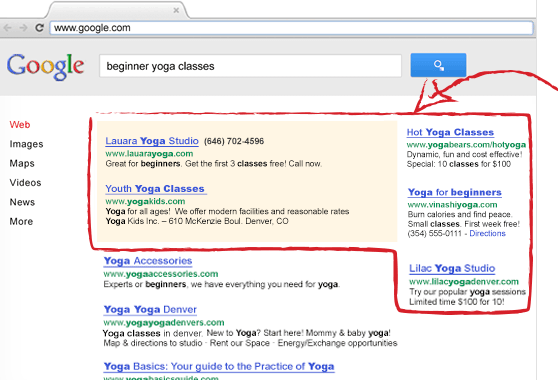 Подивимось на приклад працюючего landing pageСпеціалізація: Алкогольні напої
Дякую за увагу!